ГОД КУЛЬТУРЫ.80 лет КРАСНОЯРСКОМУ КРАЮ
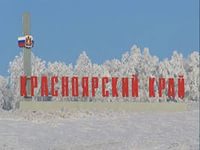 ПРЕЗЕНТАЦИЯ ВЫПОЛНЕНА УЧИТЕЛЕМ РУССКОГО ЯЗЫКА И ЛИТЕРАТУРЫ ОВЧИННИКОВОЙ О. В.
заповедник «Красноярские Столбы»
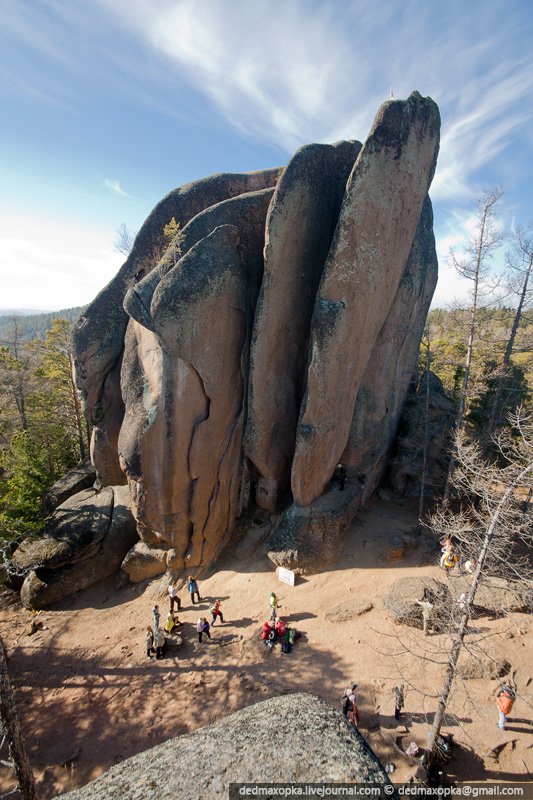 зоопарк «Роев ручей»
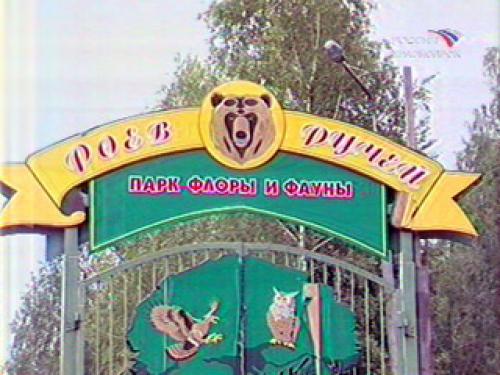 фанпарк «Бобровый лог»
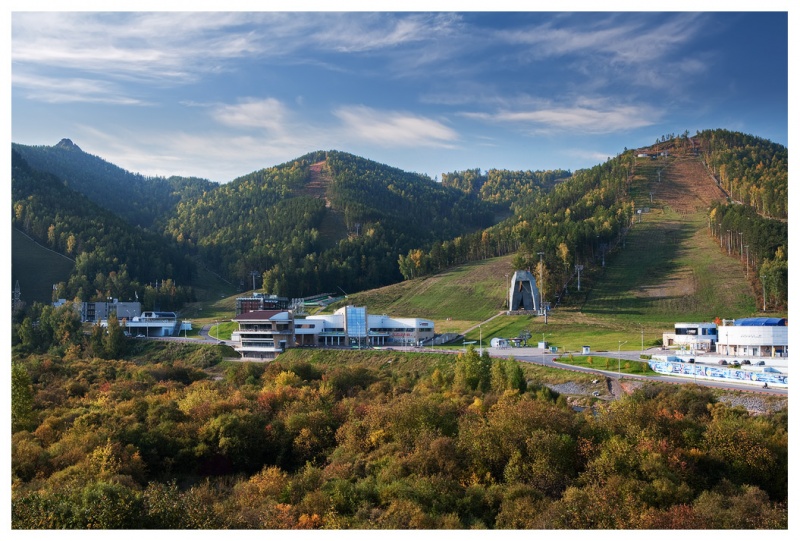 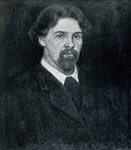 ВАЛЕНТИН ФЕЛИКСОВИЧ 
ВОЙНО-ЯСЕНЕЦКИЙ 
(ЕПИСКОП ЛУКА)
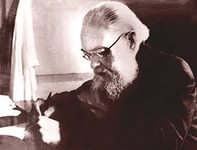 ВАСИЛИЙ ИВАНОВИЧ 
СУРИКОВ
КОНКУРС «ПИКТОГРАММА»
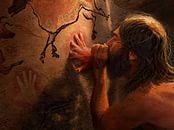 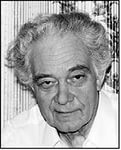 Владлен Николаевич Белкин. «ВЕСНА В ТАЙГЕ»
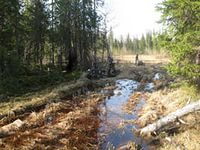 Памятник знаменитой Каштанке
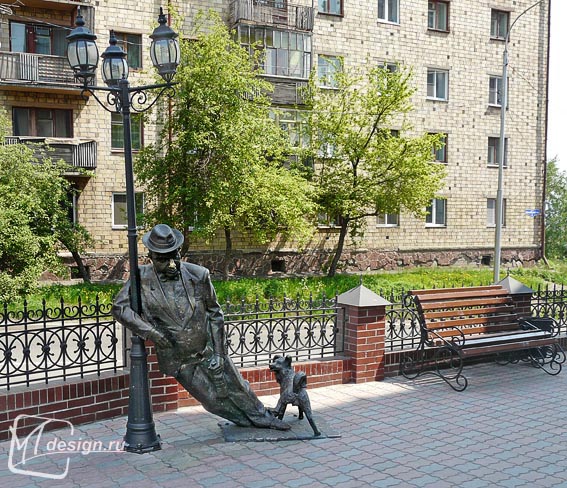 Пушкинская беседка
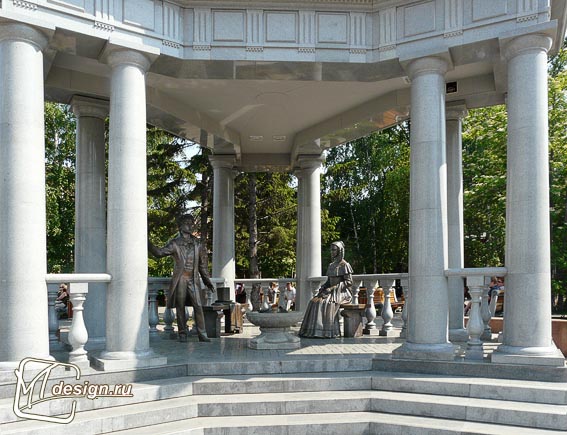 Памятник мебельщику
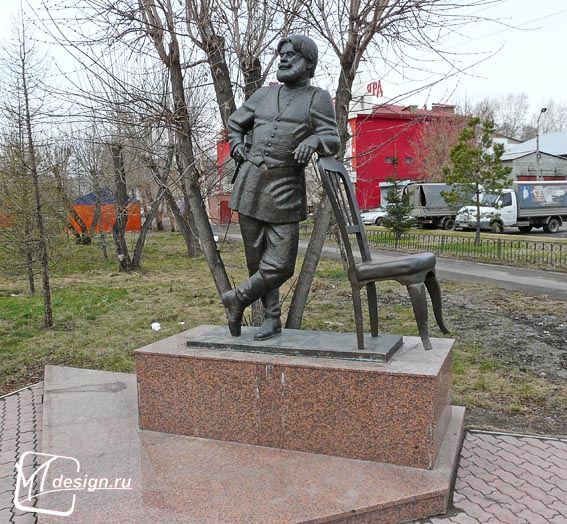 Около офиса водопроводной кампании расположился памятник дяде Яше и стажёру, которого он обучает.
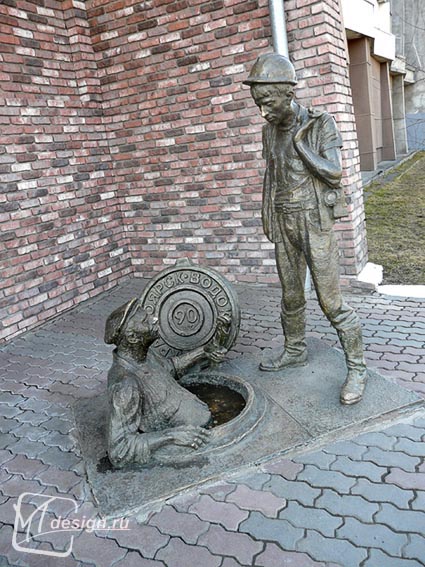 Около офиса кампании красноярских авиалиний до недавнего времени стоял вот такой симпатичный памятник.
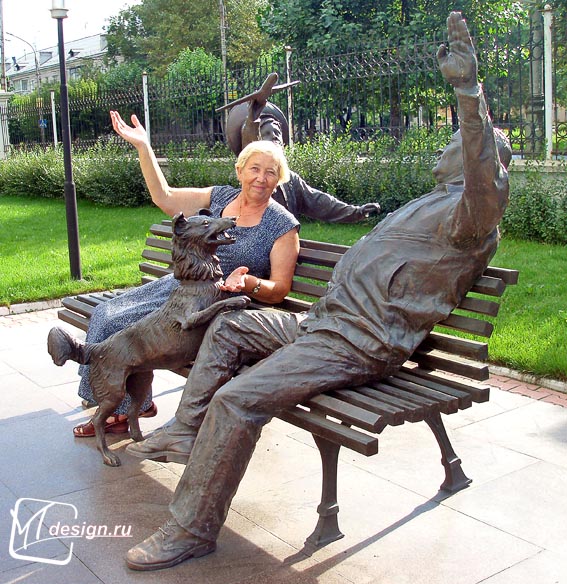 Памятник герою мультфильма (памятник СЧАСТЬЯ)
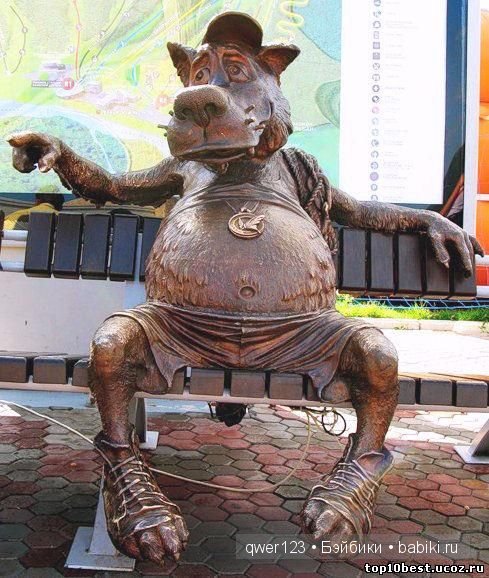 КОНКУРС СКУЛЬПТОР
М. В. ЛОМОНОСОВ:
«Богатство России будет прирастать Сибирью».
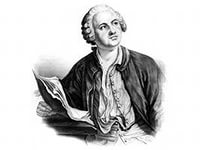 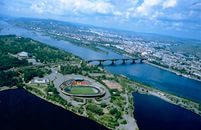 Красноярским краем горжусь –
Родиной своей малой.
А ещё за него я борюсь
С тем, кто живёт как попало.
Не скажу, что борьба легка.
От неё не много и проку-
Я один воюю пока (но это всего до сроку).
Родились уже и в строю
Станут смело за счастье биться 
Краеведы-богатыри, чтобы краю помочь возродиться.
Им, я верю, Всевышний помог
И дал силы им и уменье.

Краю – быть! Край –
Родимый порог,
А ещё - НОВОЕ ПОКОЛЕНИЕ
И умелое краеведение!

                                                                                   О. В. Овчинникова.
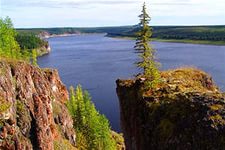